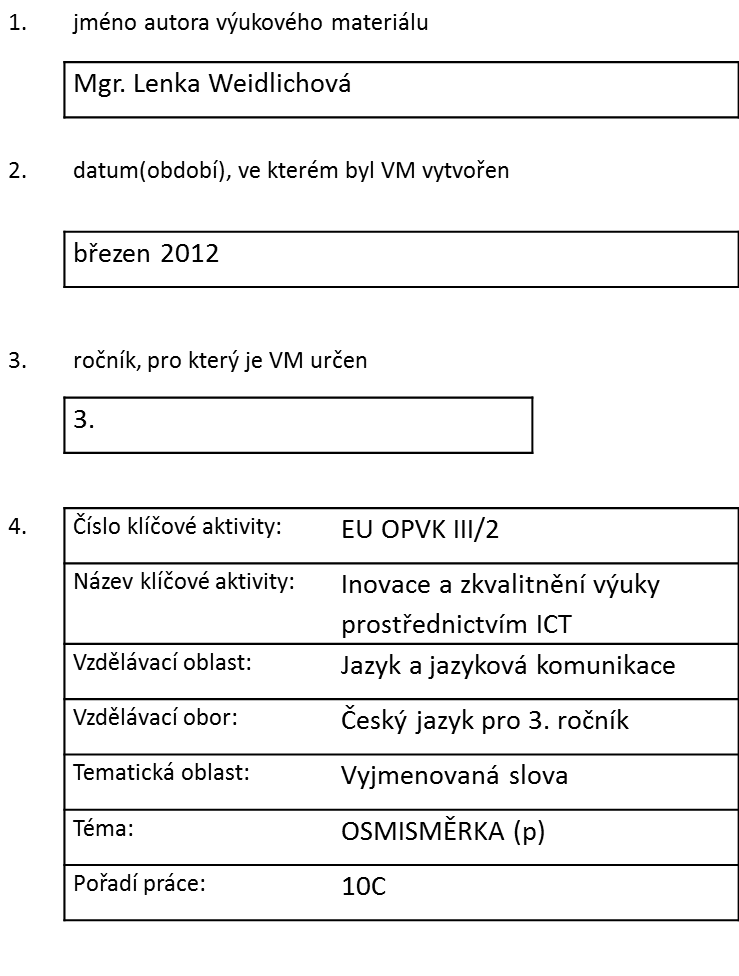 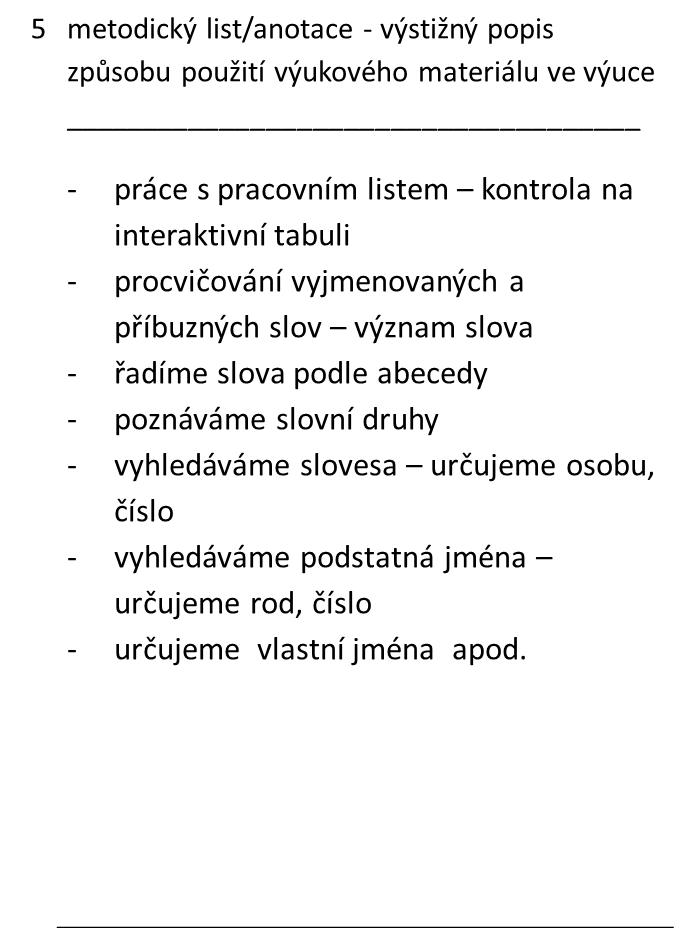 Chropyně
přepych
pýr
pysk
pytel
netopýr
pýřit se
pykat
kopyto
třpyt
pyl
čepýřit se
slepýš
pýchavka
OSMISMĚRKA  (P)
tajenka: _ _ _ _ _ _ _ _     _ _ _ _ _ _    _ _    _ _ _ _ _ _    _ _ C E.
Chropyně
přepych
pýr
pysk
pytel
netopýr
pýřit se
pykat
kopyto
třpyt
pyl
čepýřit se
slepýš
pýchavka
OSMISMĚRKA  (P)
tajenka: Březnové slunce má krátké ruce.